Goals and principles
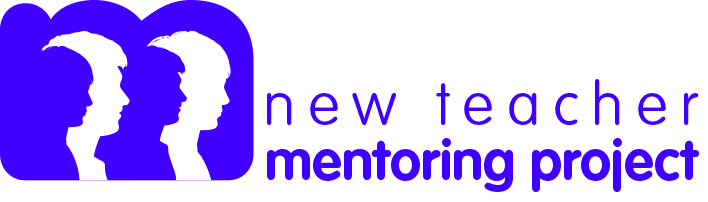 To provide a coherent, research-based and sustainable system of support for teachers in their early years throughout the province
To be responsive to the diversity and distinctiveness of district cultures and practices in all regions of BC
Mentorship is non-evaluative, non-remedial, and participation is voluntary
Participation and organization  must demonstrate joint commitment from district administration and local
To reach out to rural educators
To provide professional learning through inquiry and critical reflection on practice.
a BC partnership:
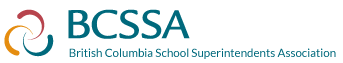 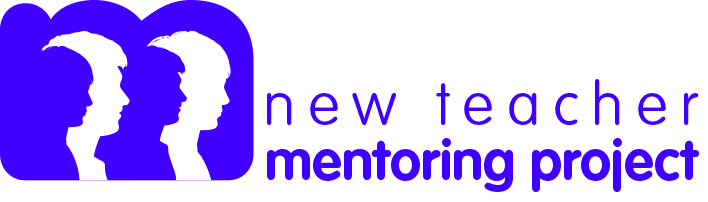 What’s in a penny?
1 minute share:  Re-connecting who you are
 Something significant that happened in the year of your penny
3
[Speaker Notes: 2 groups – volunteer a story with the pennies to share in your group
Share 1-2 stories in large group (Alison participate) Nancy tell her story at the end]
WHY ARE WE HERE?
To gain a deeper understanding of mentorship and its significance in our professional lives
To build enthusiasm and a focus for mentorship
To feel better prepared with strategies and skills to build an effective mentoring relationship
To build a community of mentoring professionals across the district
WHAT CAN YOU EXPECT? (content)
Opportunity to explore different perspectives on mentorship
A framework for the mentoring cycle and processes and examples from practice
Strategies and tools to support growth oriented relationships
Establishing goals for professional growth
Planning time to develop an action plan
Creating a responsible environment
Inclusivity: everyone has the right and responsibility to participate
Confidentiality: what is shared stays in the room, what is learned leaves with us
Respect: refrain from internal and external judgment and blame
Feedback: invite and offer honest feedback
Learning: contribute our current understanding, and stay open to what is new
“The [challenge and/or opportunity] for 
teachers is negotiating between the fiction of schools and classrooms as rational, predictable spaces and the messy, infinitely complex reality of life in real classrooms.” 

				(Source: Freidman, A. Al and Reynolds, L., 				Burned In: Fueling the Fire to Teach, 2011)
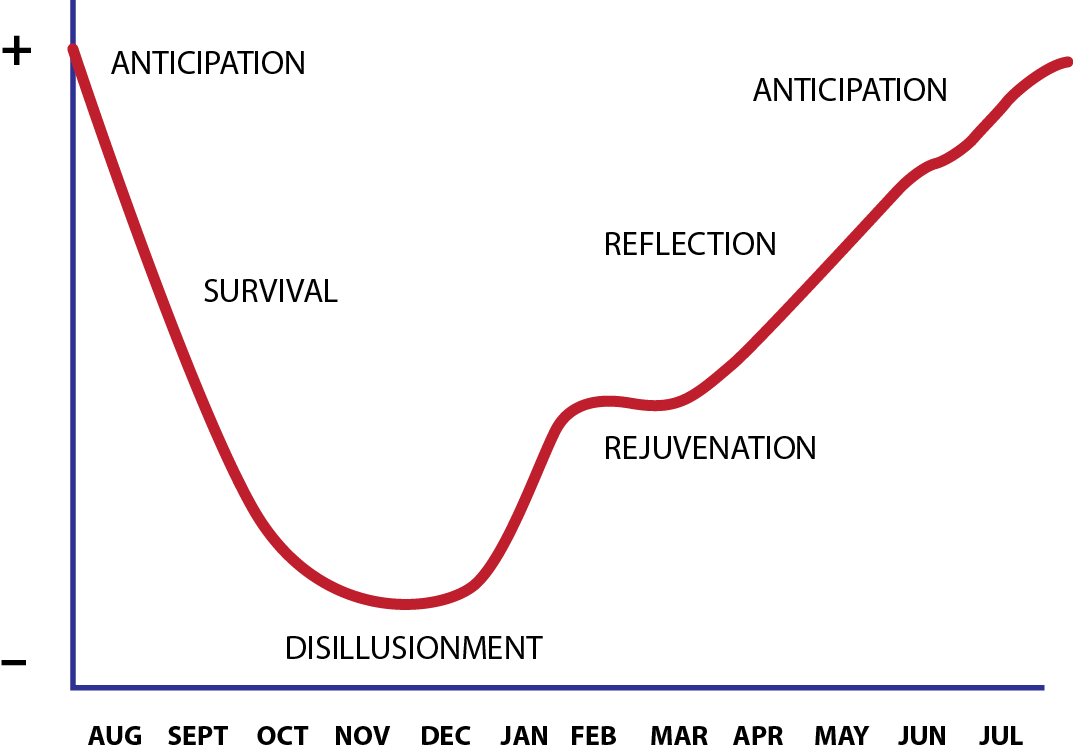 8
Phases of First Year(s) Teaching(Ellen Moir, Director of Santa Cruz New Teacher Project)
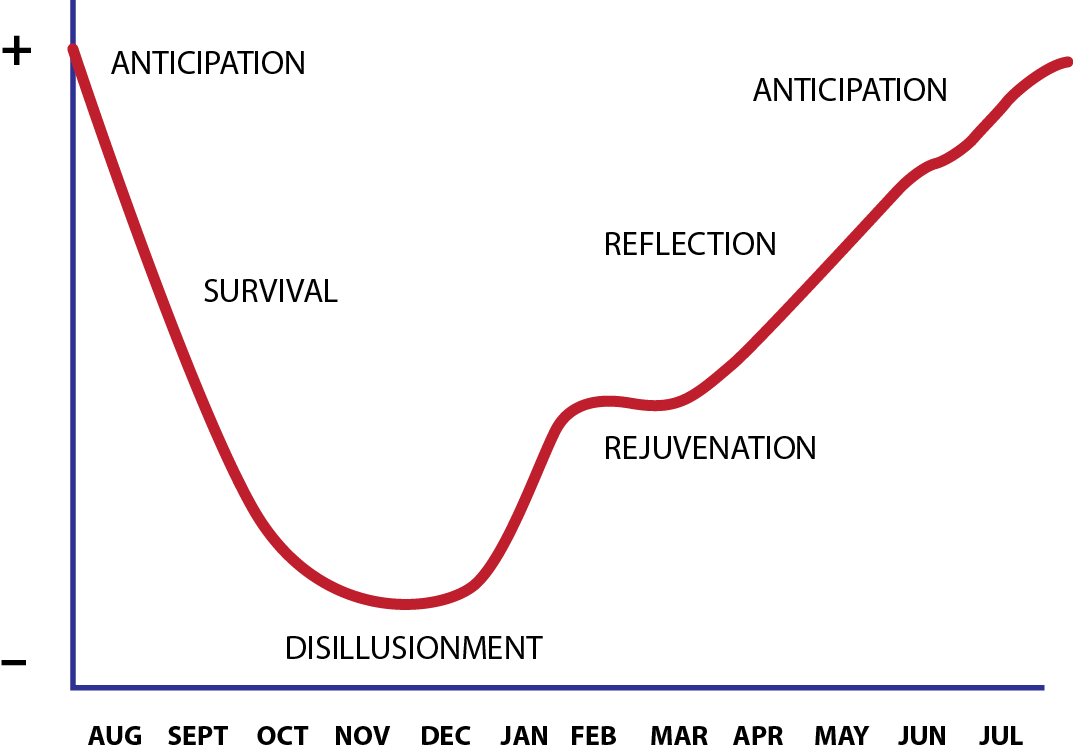 9
Sharing our teaching work
Please speak about  a ‘teaching and learning moment’ from the past week when: 
You felt the most connected, engaged or affirmed as a teacher, or...
You felt the most disconnected, disengaged or discouraged.
[Speaker Notes: Now lets look into the heart of what makes a great mentor – your stories are the foundation for this process]
Models of Teacher Induction(Sharon Feiman-Nemser, 2012)
11
Models of Teacher Induction(Sharon Feiman-Nemser, 2012)
12
Models of Teacher Induction(Sharon Feiman-Nemser, 2012)
13
What are the key ideas emerging from your conversation about what you value in mentorship for this district/local?
The Story of the Original Mentor
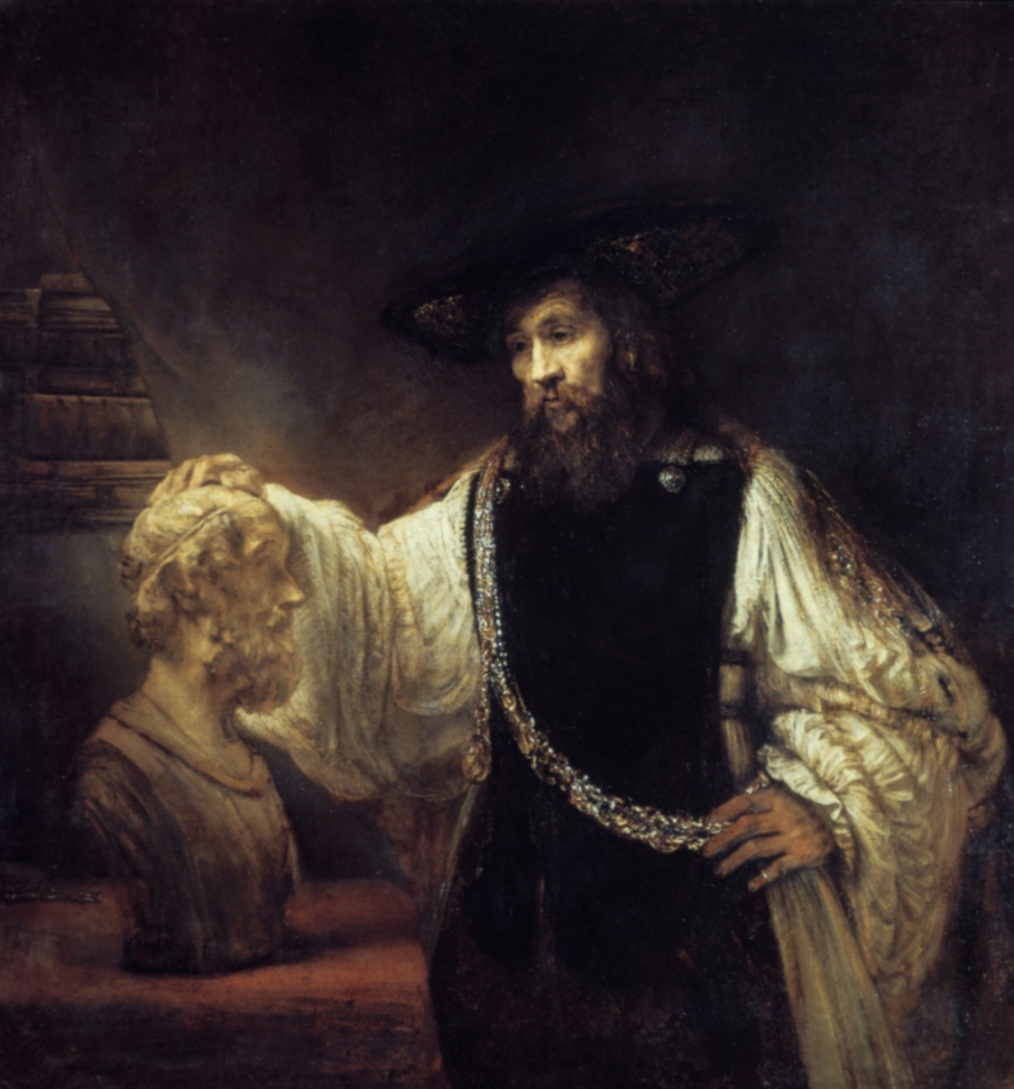 15
[Speaker Notes: 'Aristotle contemplates the bust of Homer', Rembrandt]
Drew DudleyEveryday Leadership
Solo Write...
Who was an individual who provided real support for you at a critical point in your becoming a teacher, or teaching career? 
How did they contribute to your growth and development?
What lesson did you learn from them?
If they were in the room with us right now, what would you want to say to them?
In your groups:
Please synthesize your shared understanding of mentorship on a chart: 

Mentoring is ...

Mentoring is not ...
Laurent Daloz
“We need other people to show us, to accompany us, to hold the hope and steady our faith that we will make it. And we also need people with whom to practice… For in relationships, we both form and heal what we come again and again to name our self. This is why mentors and mentoring environments play such a key role. Without adequate support many learners...may decide to stay where they are.”
20
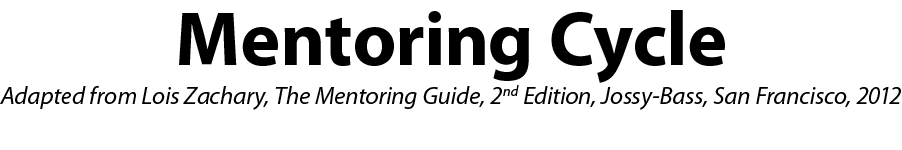 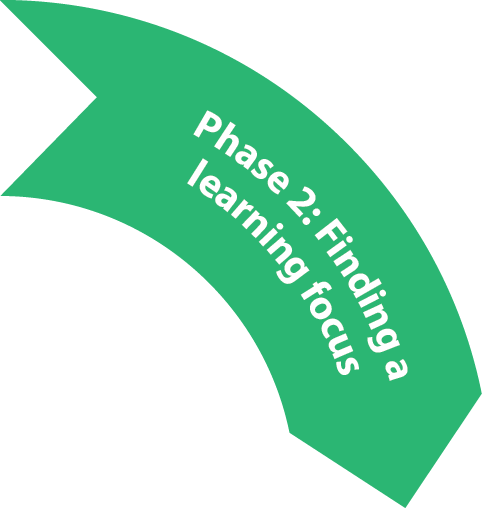 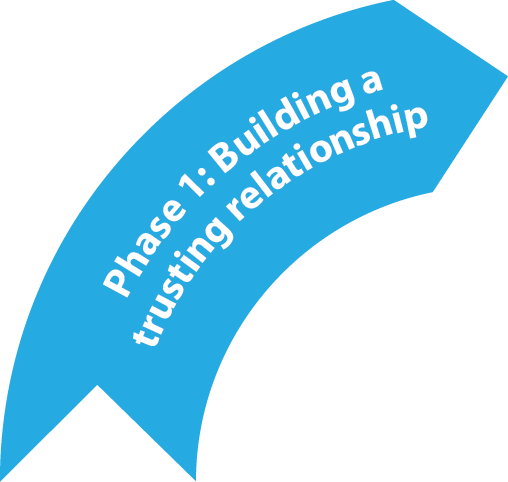 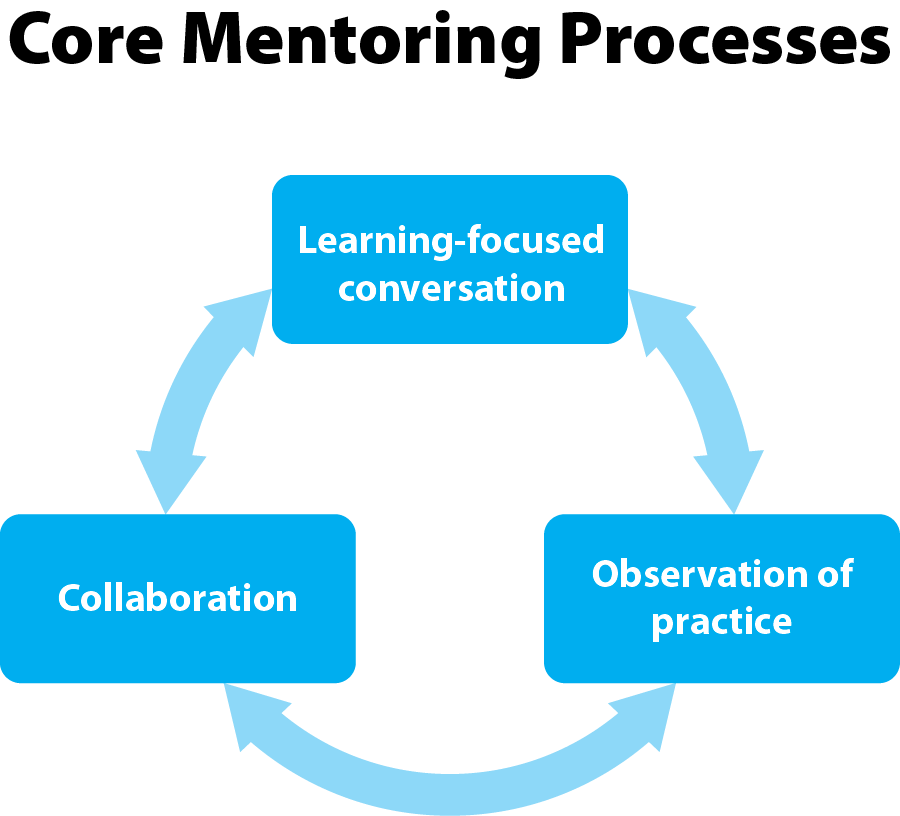 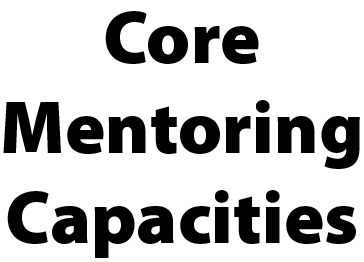 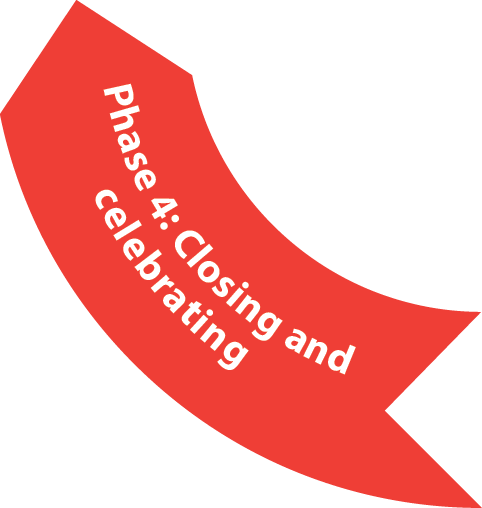 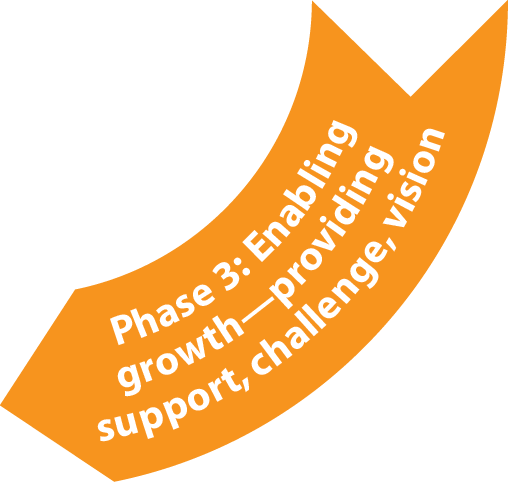 Continuum of Mentor Roles
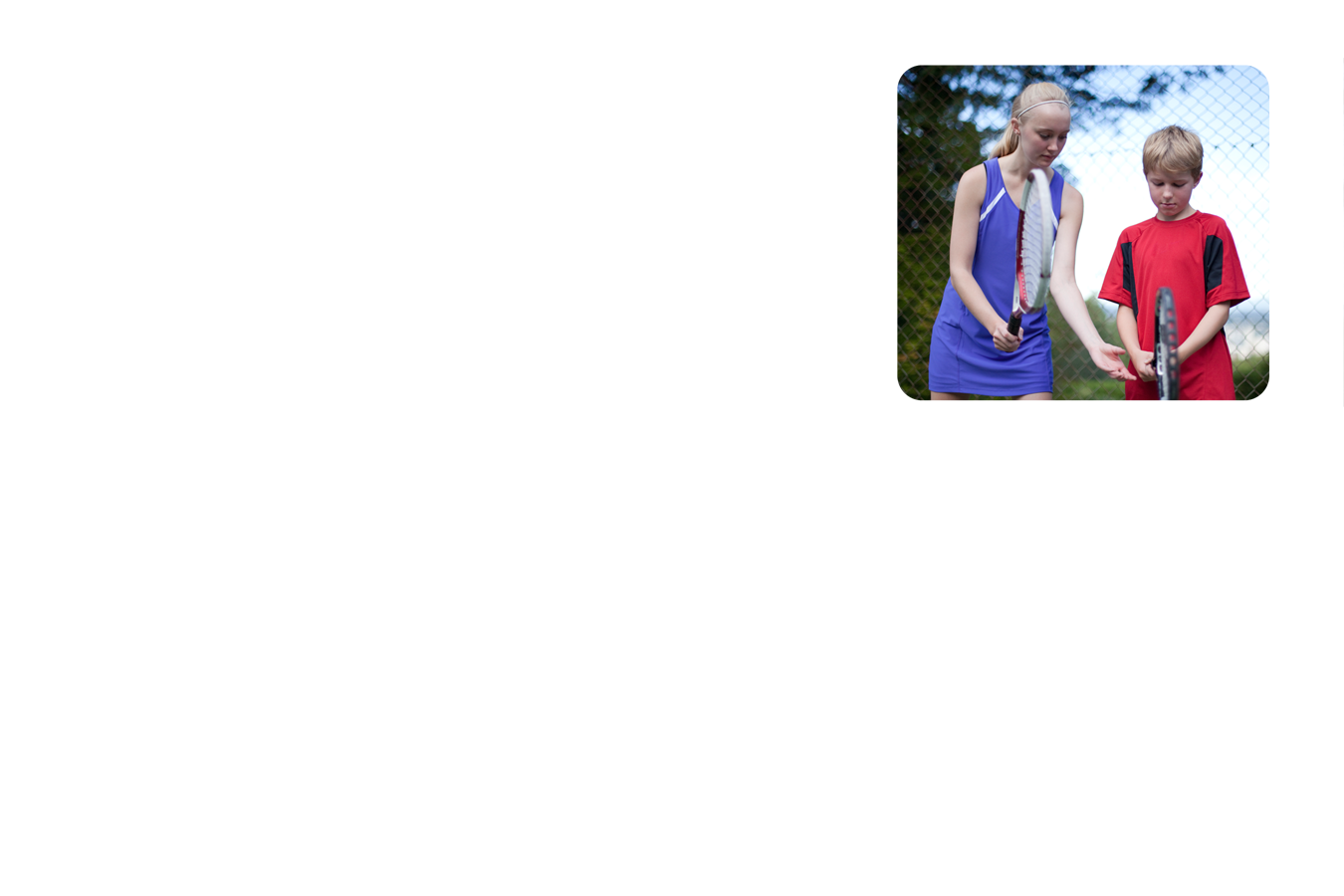 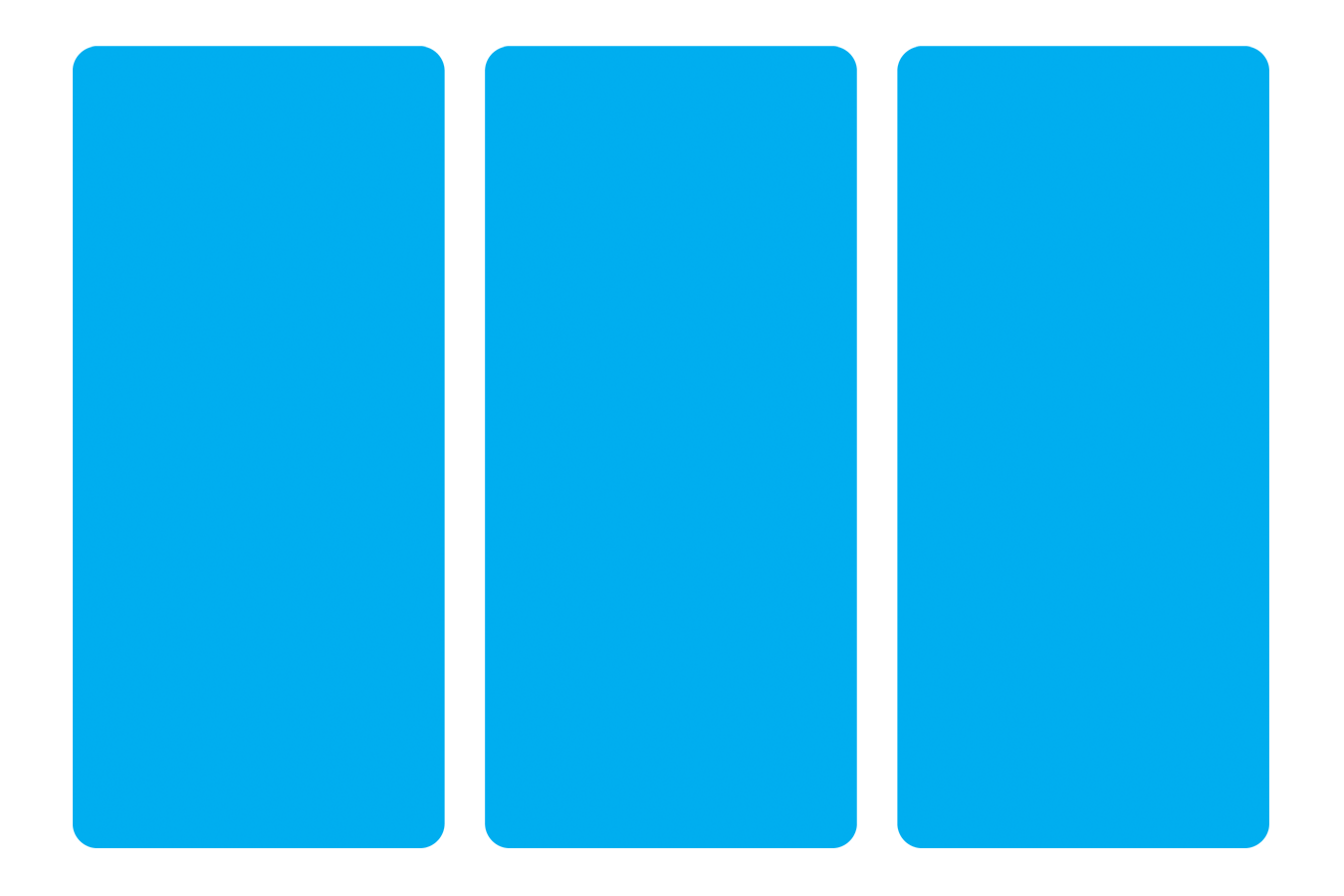 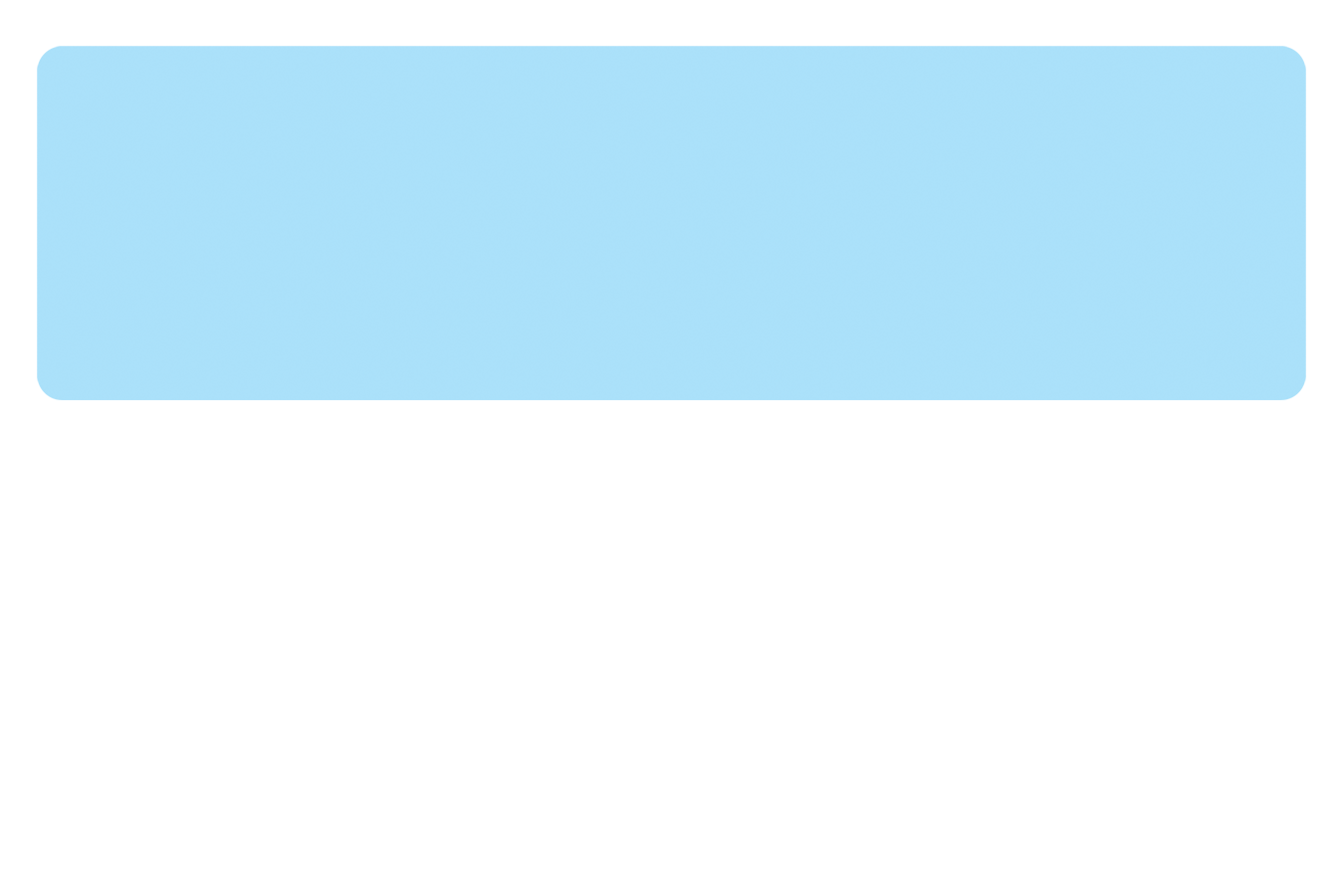 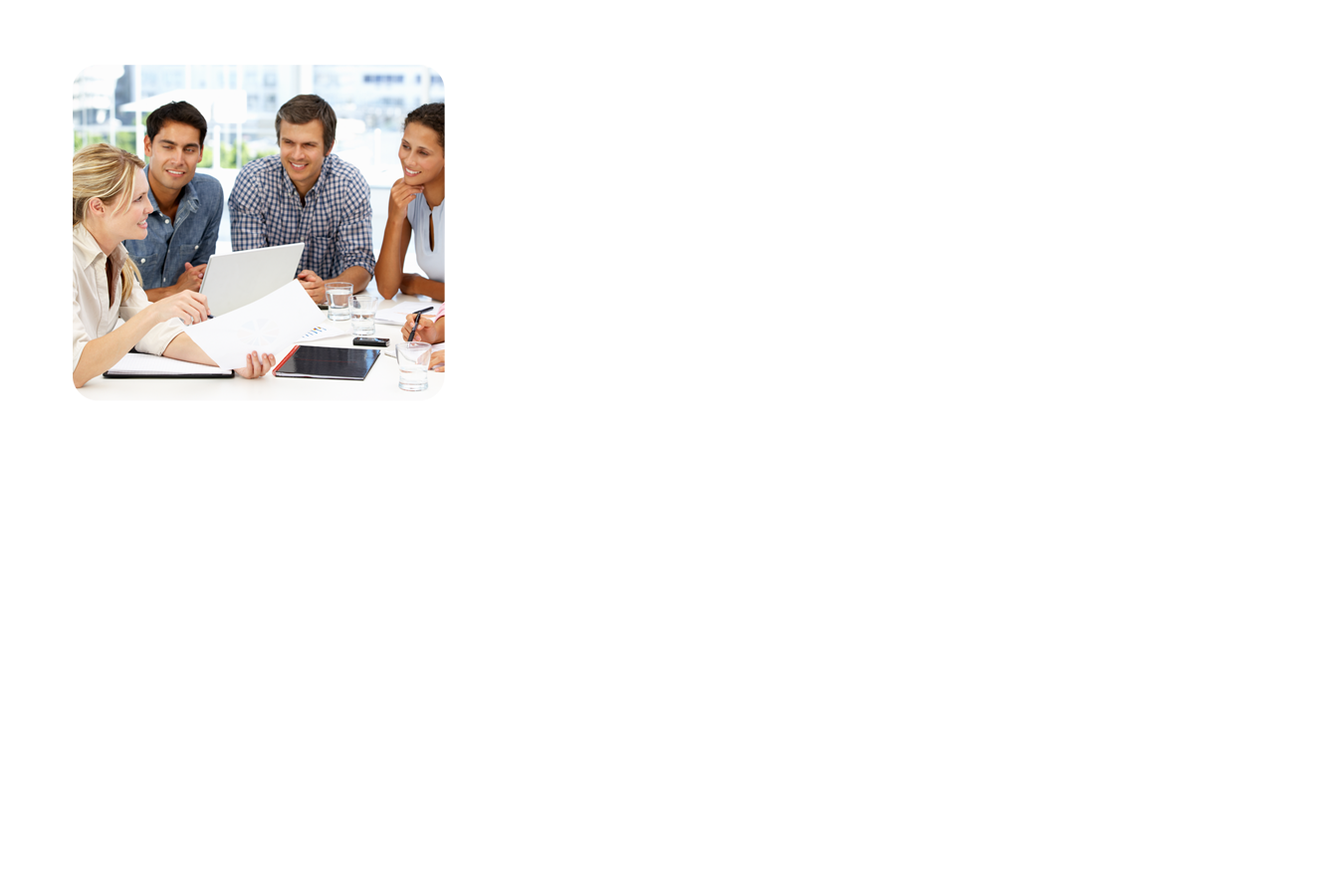 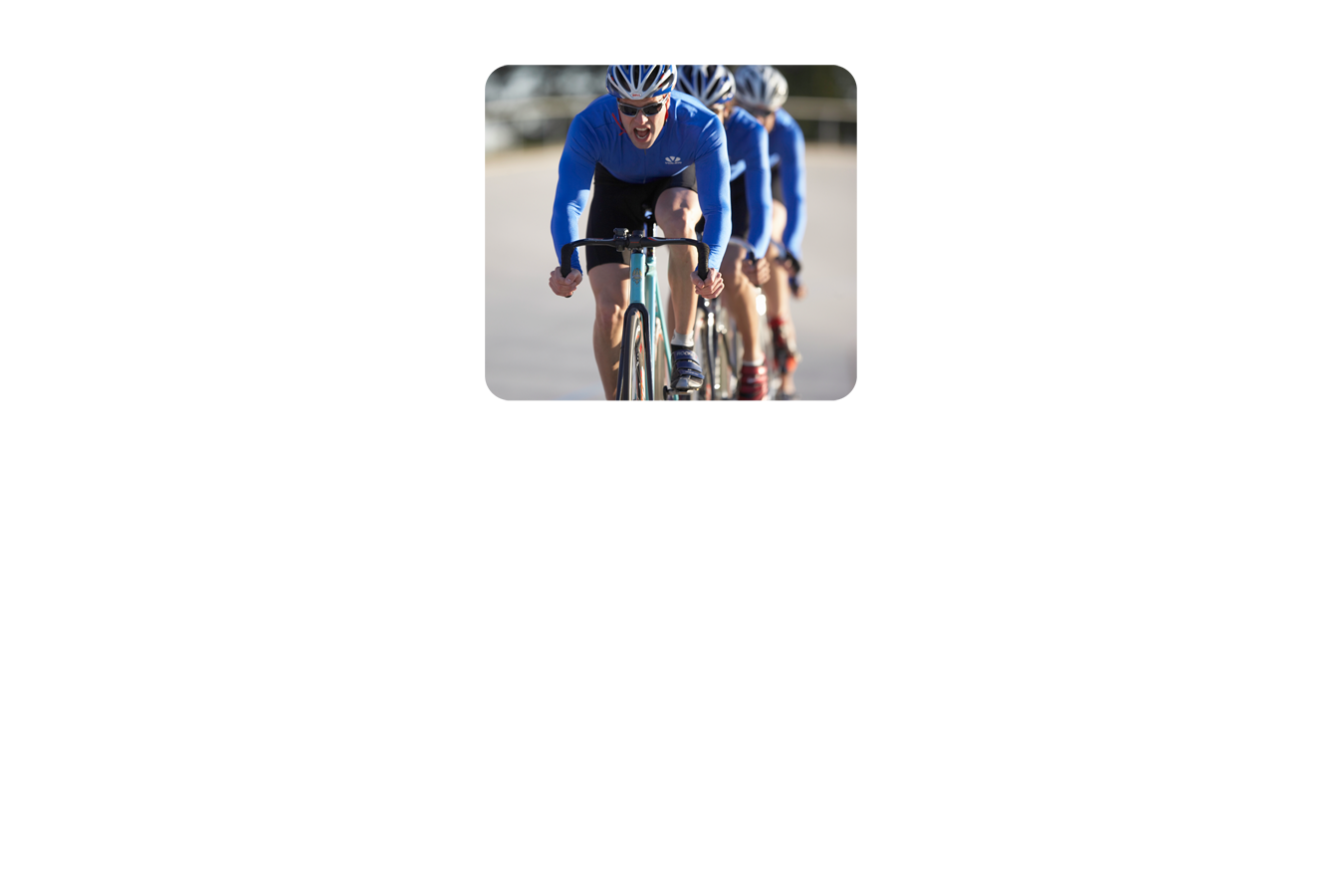 Consult
When the mentor draws upon her/his own experiences and expertise to offer perspectives and options.
Collaborate
Participating together in planning, reflecting, problem-solving. Generating ideas together.
Coach
Mentor supports his/her colleagues thinking.
22
Learning-focused conversations
confirm, clarify and extend thinking
help us to hear ourselves and others more accurately
ask for full attentive presence to each other
allow us to listen attentively to multiple expressions of feeling and thought
help to frame problems rather than offer solutions.
23
Evolving Professional Development Needs
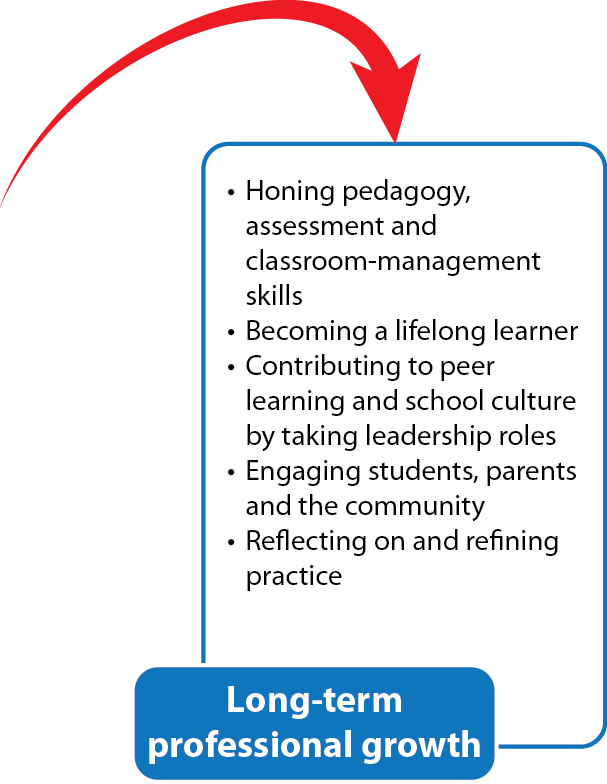 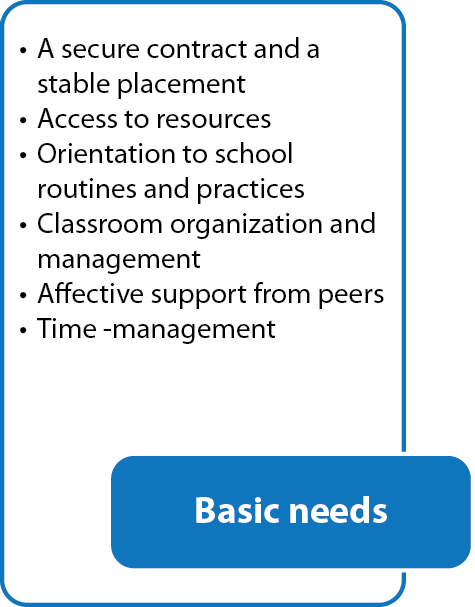 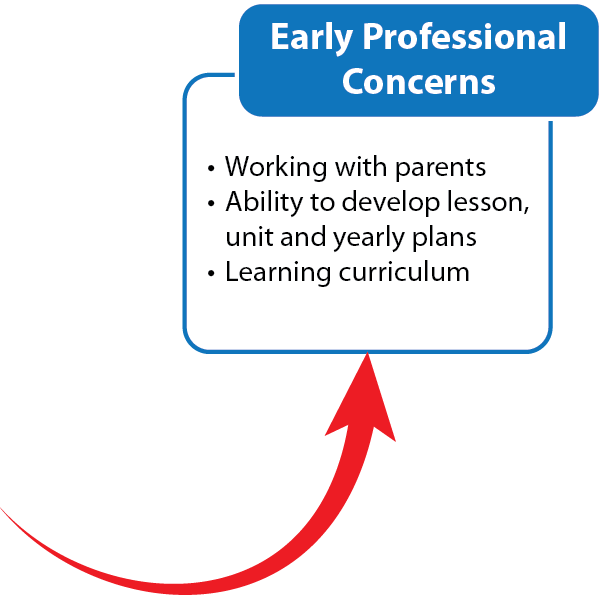 24
As we think about Day 2...
Please read the article, Boomers and Millennials: Vive La Difference sometime between now and 9:00 tomorrow morning!

    Strategy – the 3 A’s
One thing you AGREE with
One thing you can ARGUE with
one AHA!
25
Levels of Conversation
learning
Trust
Actionable goals ....
Represent a challenge, stretch or reasonable risk
Grounded in pedagogical purpose
Focuses on what’s important to the teacher
Is specific, concrete, and clear
Will result in evidence that can be seen, heard, or demonstrated
Requires more than one strategy in order to achieve it
SMART Goals
The essential stance of a mentor is one which builds capacity in others.
Mentor interactions balance three functions: 
 offering support
 creating challenge
 facilitating professional vision 
(Laurent Daloz, 1998) 
It is through attentive listening and practice that we discern which interactions within this moment, with this person, will most help to build capacity.
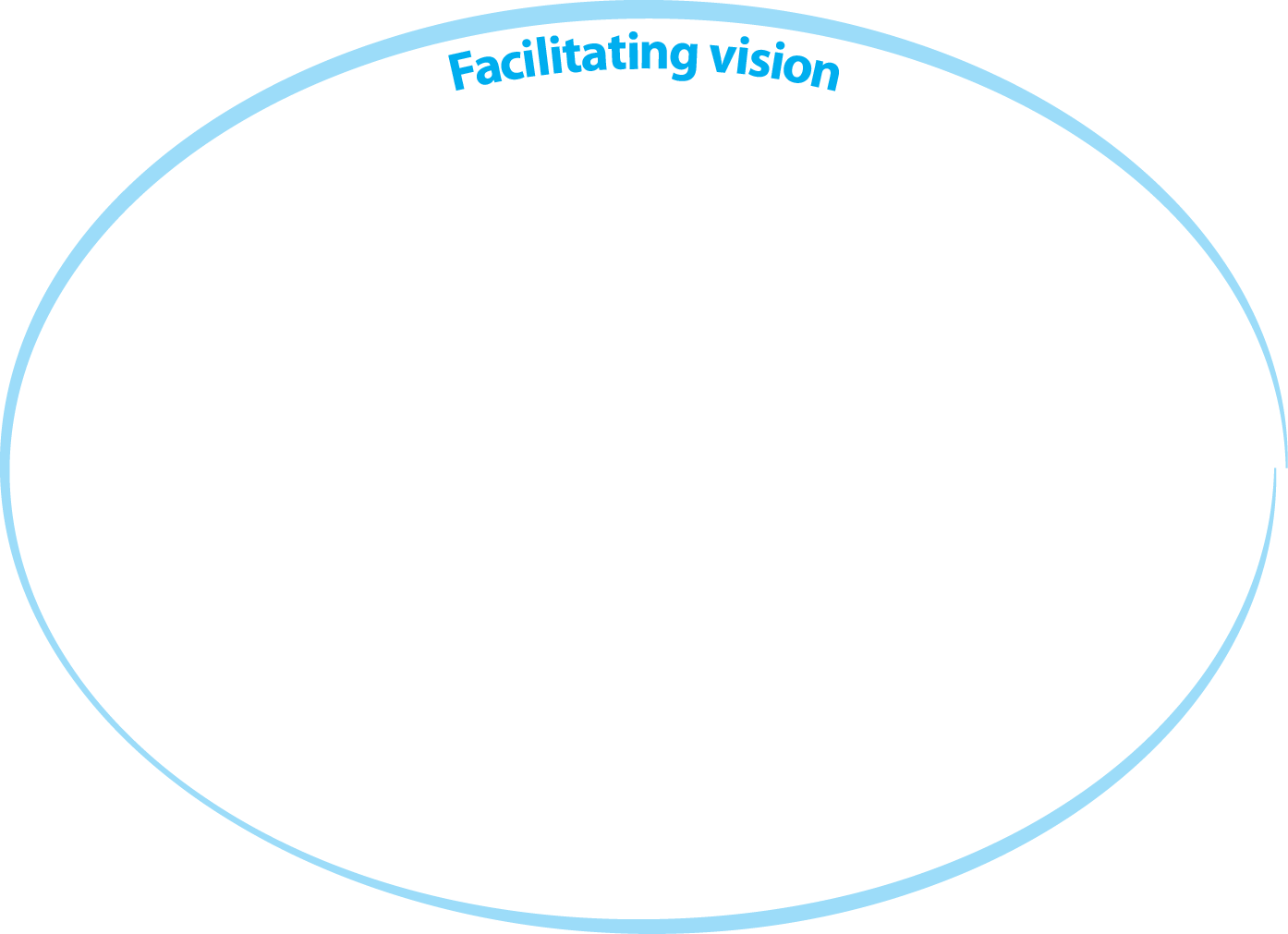 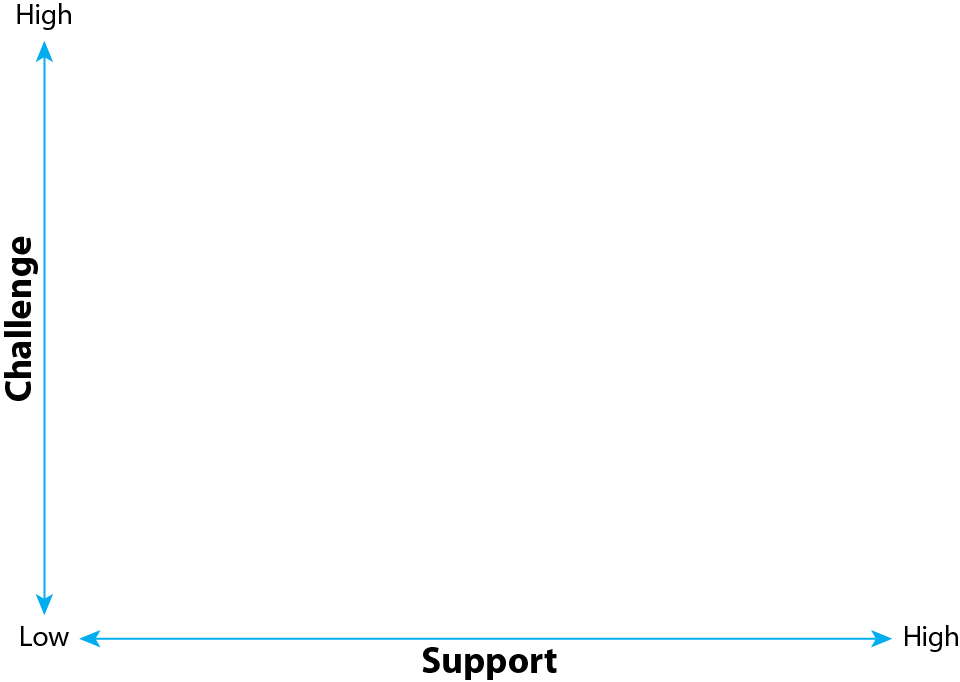 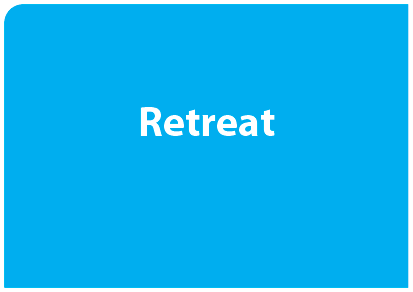 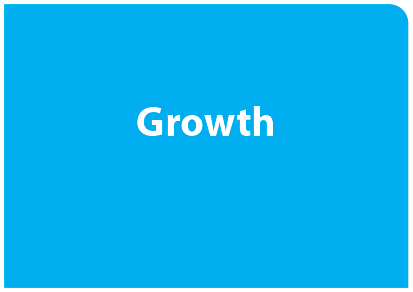 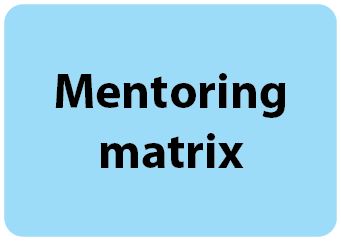 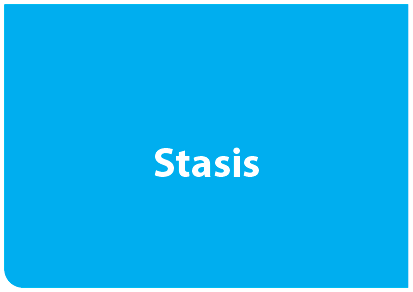 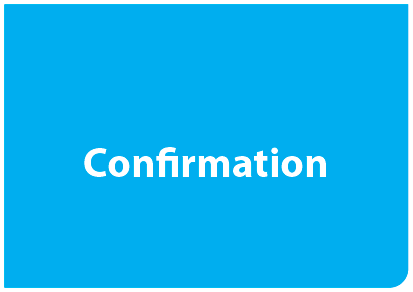 30
Offering support
Attending fully
Acknowledging complexity
Creating a ‘safe’ place
Offering resources
Guiding through procedures and school practices
Creating challenge
Engaging in goal setting
Probing and analysis of practice
Exploring student work
Problem-solving
Posing inquiry questions
Building connections between theory and practice
Engaging with teacher criteria for growth
Co-designing with the end in mind
Developing action plans
Encouraging collaborative opportunities
Modelling teaching practices
Mentee case studies
Where do you think this person is on the matrix?
What strengths can you build on to offer support?
What are the possible challenges that would move this teacher towards growth?
How might you facilitate vision and maintain professional growth?